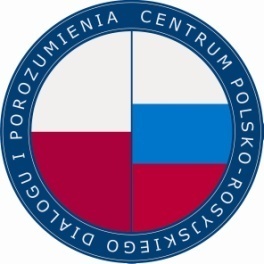 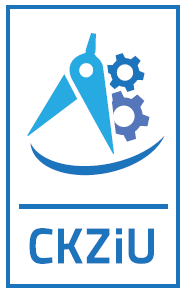 Centrum Kształcenia Zawodowego i Ustawicznego w Poznaniu
Prezentacja przygotowana w ramach projektu:„POLSKO - ROSYJSKA WYMIANA MŁODZIEŻY 2015” realizowanego na rzecz dialogu i porozumienia w stosunkach polsko-rosyjskich, który dofinansowany jest przez Centrum Polsko-Rosyjskiego Dialogu i Porozumienia.
[Polacy w Rosji]
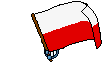 [Rosjanie 
w 
Polsce]
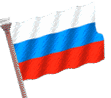 Kultura i rekreacja…
Warsztaty zawodowe    w szkole,                              u pracodawcy…
Volkswagen
Instytut Fizyki UAM
[Polacy w Rosji]
[Rosjanie w Polsce]
Efekty projektu
1.   Pogłębienie wiedzy uczestników projektu o współczesnym rynku pracy:
szansach rozwoju zawodowego i możliwościach ich zwiększenia,
wyzwaniach i obawach jakie stoją przed młodzieżą, 
potrzebach pracodawców, 
kierunkach rozwoju gospodarek obu krajów.
2.  Poszerzenie wiedzy o historii, kulturze i dziedzictwie obu narodów.
3.  Budowanie dialogu międzykulturowego.
4.  Rozwijanie kontaktów oraz współpracy pomiędzy uczniami uczestniczącymi w projekcie.